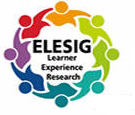 29th May 2018
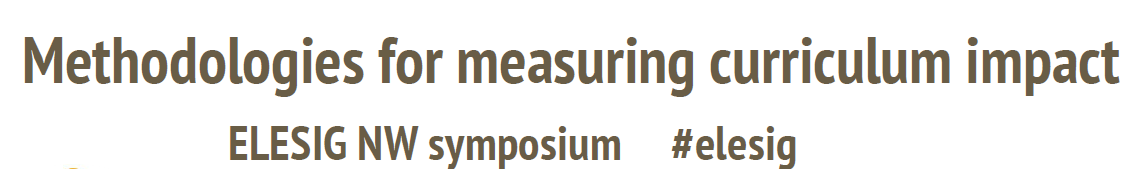 Creating and Measuring the Future
Professor Gilly Salmon
Professor of Innovation & Transformation
Associate Dean, Online
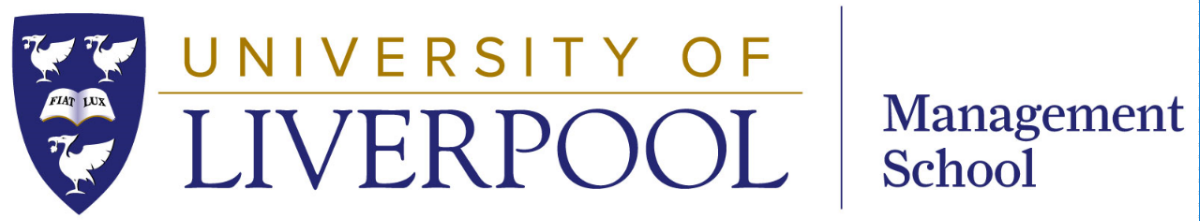 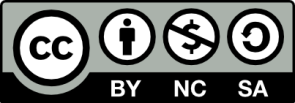 29/05/2018
Creating&Measuring the Future ELESIG
1
29/05/2018
Creating&Measuring the Future ELESIG
2
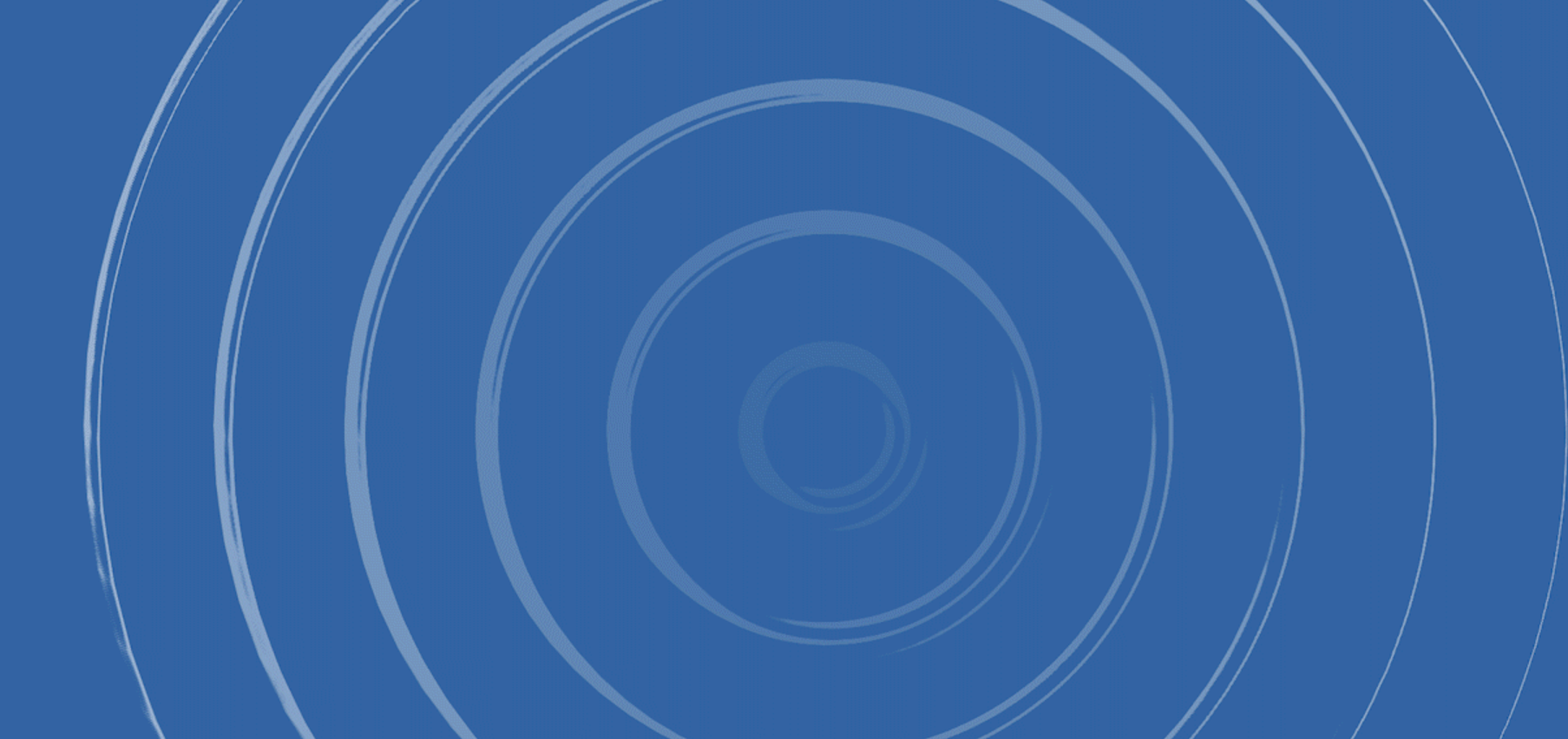 Carpe Diem
Learning Design
29/05/2018
Creating&Measuring the Future ELESIG
3
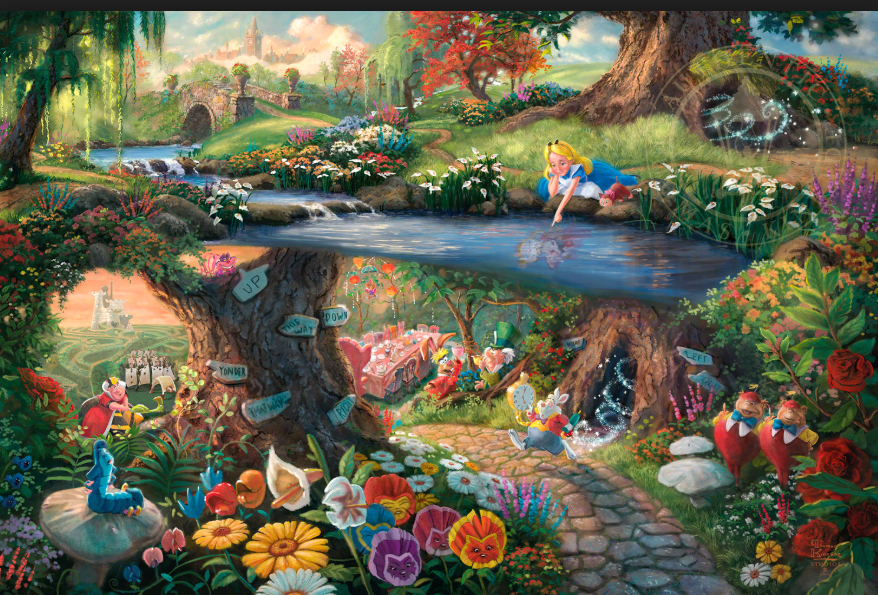 "Would you tell me, please, which way I ought to go from here?“

"That depends a good deal on where you want to get to," said the Cat.

"I don't much care where—" said Alice.

"Then it doesn't matter which way you go," said the Cat.

"—so long as I get SOMEWHERE," Alice added as an explanation.

"Oh, you're sure to do that," said the Cat, "if you only walk long enough."
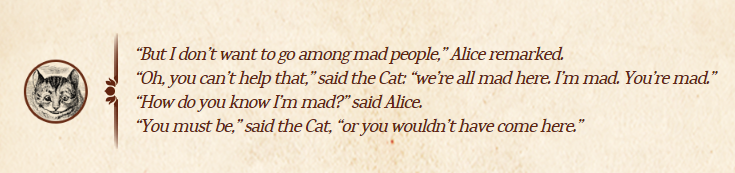 29/05/2018
Creating&Measuring the Future ELESIG
4
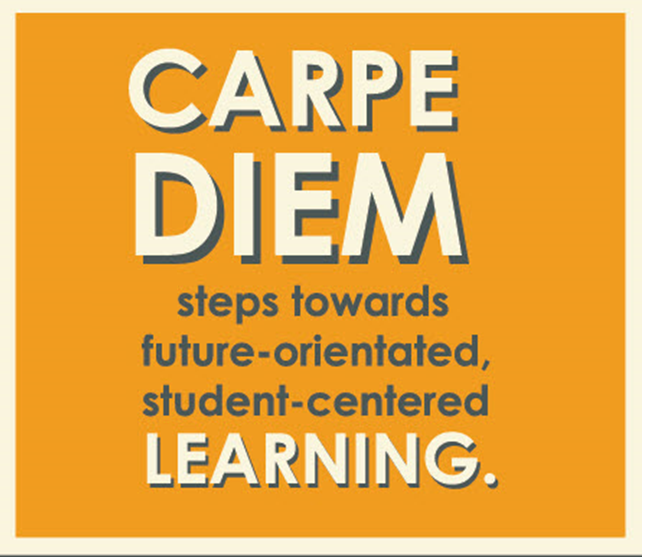 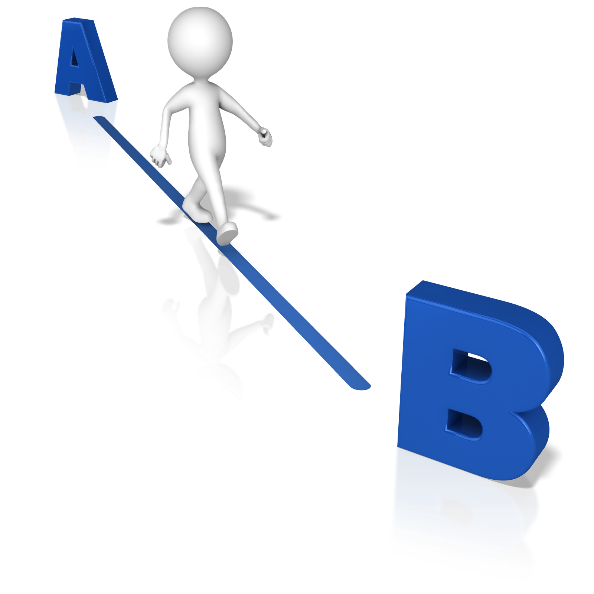 Modules & Programmes:
6 steps
For modules
29/05/2018
Creating&Measuring the Future ELESIG
5
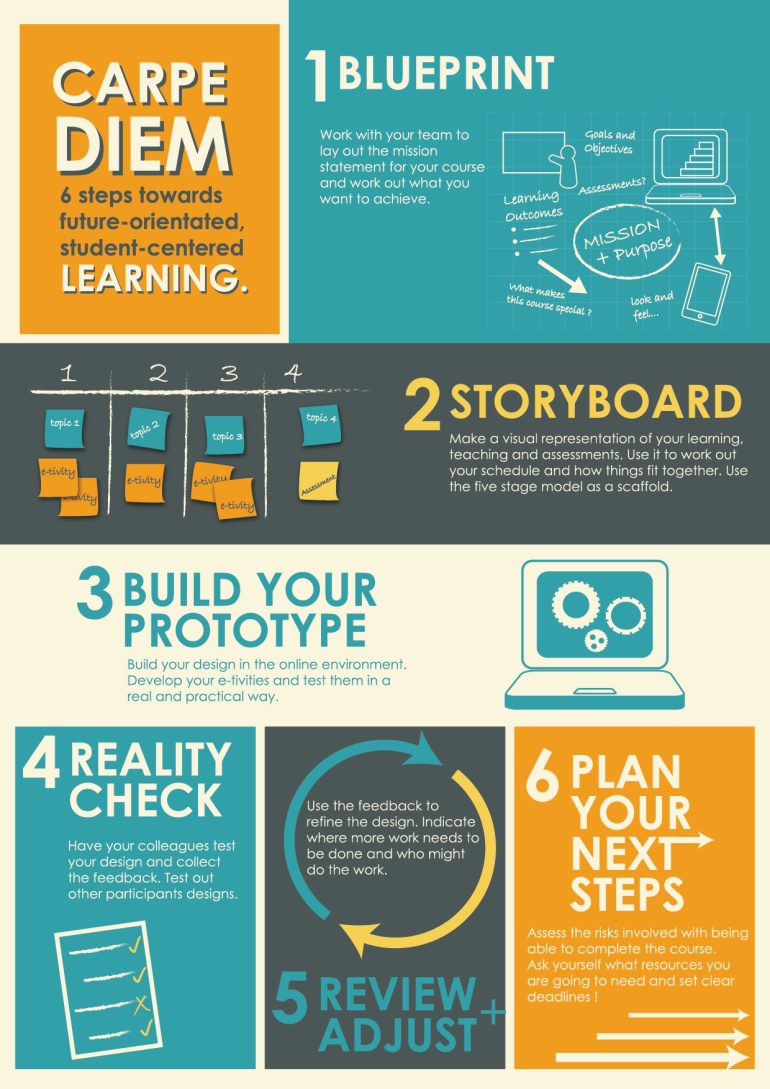 Carpe Diem for modules
Incorporates 5 stage model 
& e-tivities
29/05/2018
Creating&Measuring the Future ELESIG
6
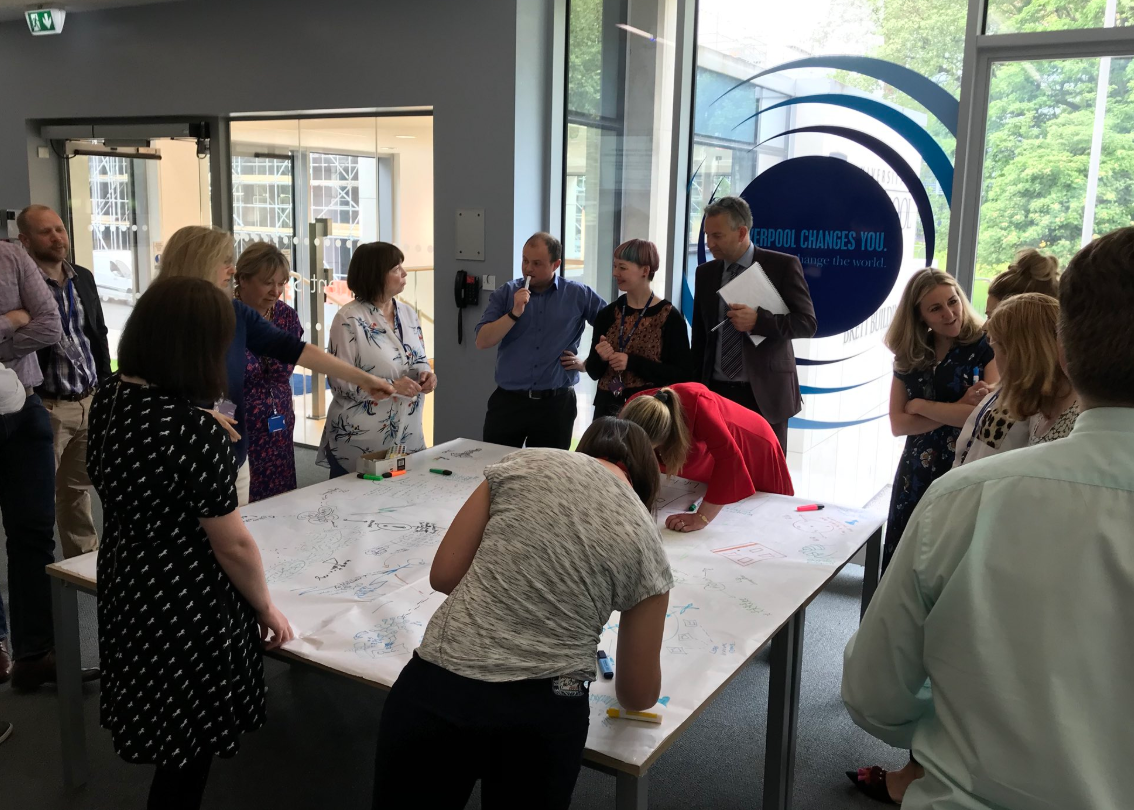 29/05/2018
Creating&Measuring the Future ELESIG
7
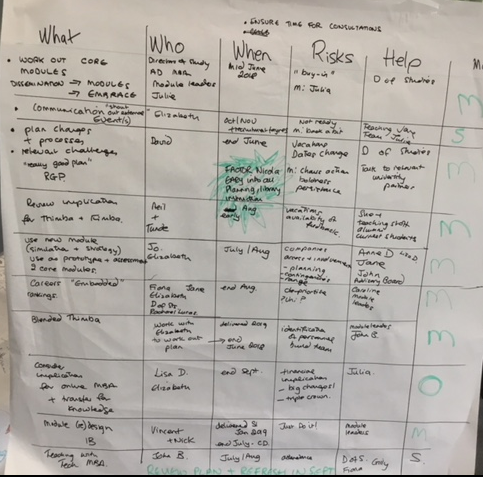 29/05/2018
Creating&Measuring the Future ELESIG
8
400 Carpe Diems completed across all disciplines and for special purposes e.g. introduction of Learning Analytics and for innovative research
Carpe Diems in place in the Management School at Liverpool for ‘jobs of the future’ curriculum’
Programme Carpe Diem developed in South Africa
29/05/2018
Creating&Measuring the Future ELESIG
9
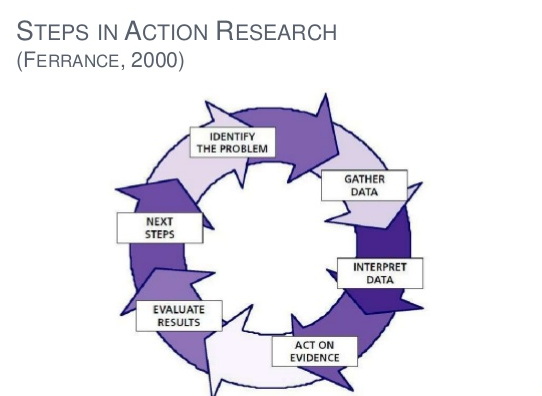 29/05/2018
Creating&Measuring the Future ELESIG
10
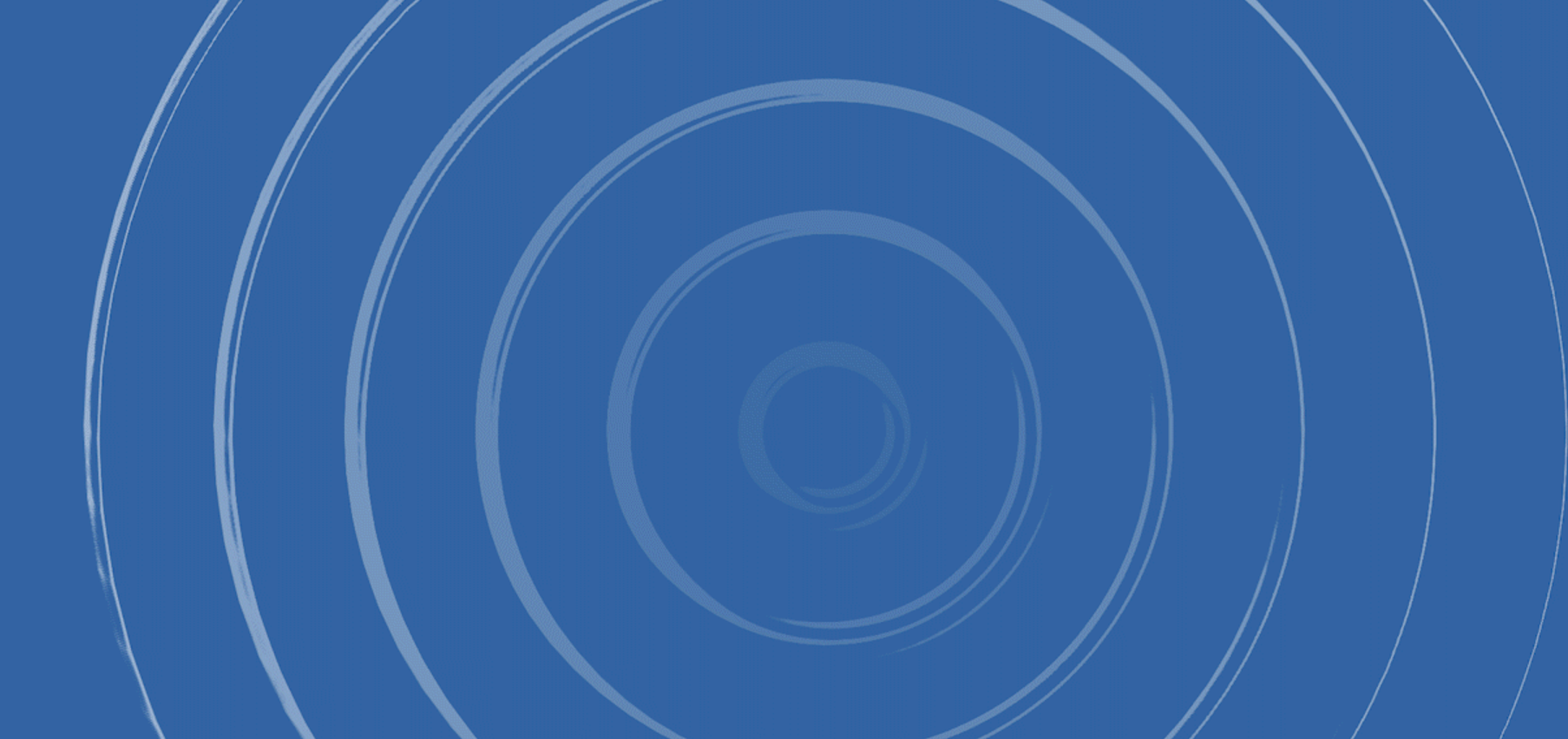 Sector
Institution
Faculty
Programme
Creating new ways : Innovation
Course
Enabling new ways
Individual
Pointing the way
29/05/2018
Creating&Measuring the Future ELESIG
11
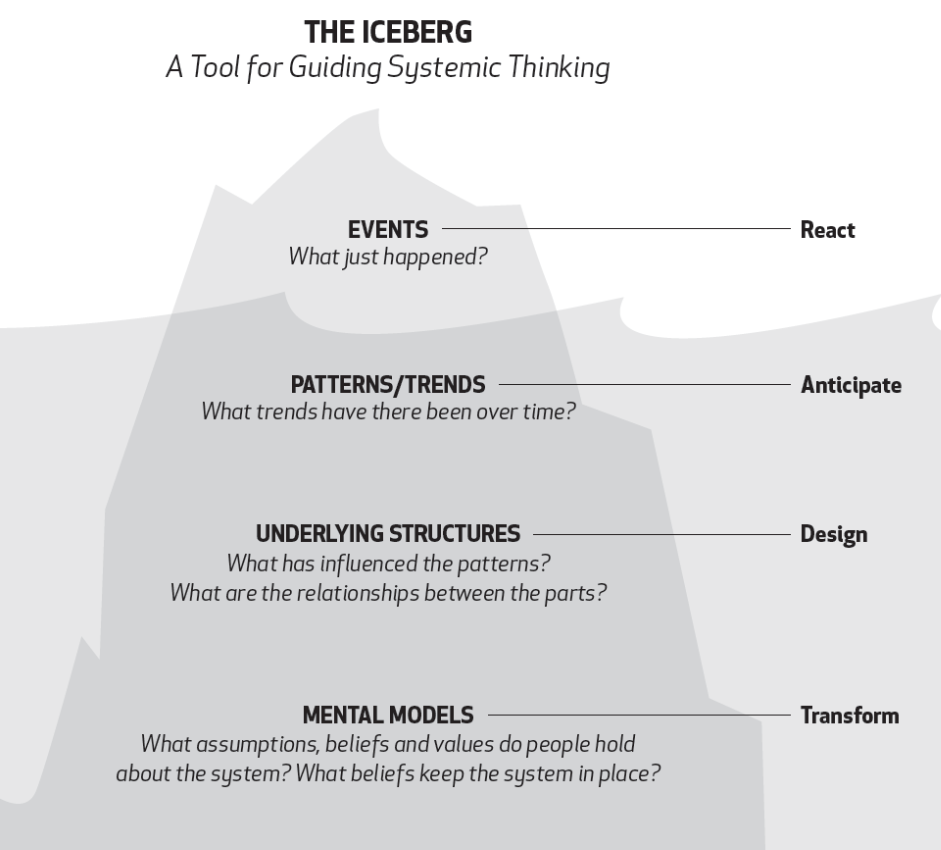 www.nwei.org/iceberg
29/05/2018
Creating&Measuring the Future ELESIG
12
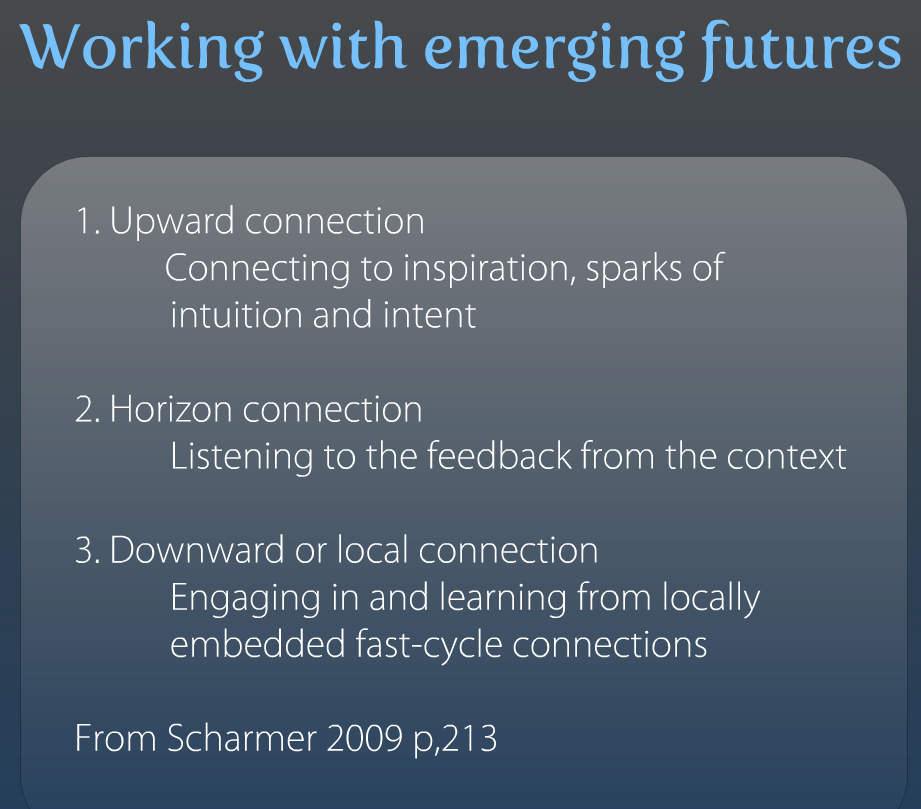 29/05/2018
Creating&Measuring the Future ELESIG
13
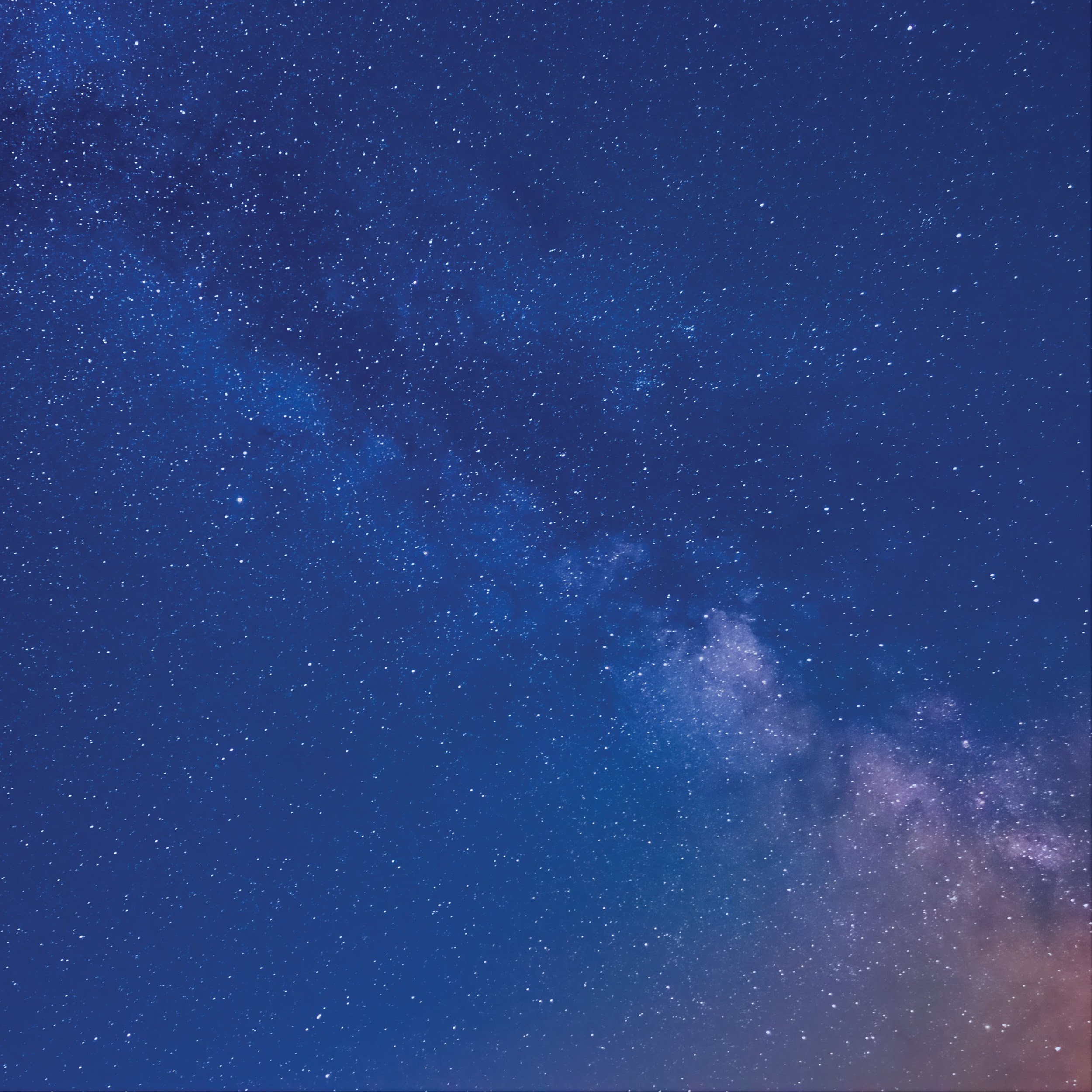 “Those who pursue what may at first seem impossible are the ones who keep the world turning.”
(Ghandi)
“Every society honours its live conformists and its dead troublemakers.“Mignon McLaughlin
:
“If you don’t like change,
 you’re going to like irrelevance even less.”
Eric Shinsek 
,
Gillysalmon.com/learningfutures
No budgets or humans were harmed in the making of this presentation
29/05/2018
Creating&Measuring the Future ELESIG
14
Carpe Diem: some Publications & Papers
 Armellini, A., & Aiyegbayo, O. (2010). Learning design and assessment with e-tivities. British Journal of Educational Technology, 41(6), 922-935. doi: 10.1111/j.1467-8535.2009.01013.x
 
Armellini, A., & Jones, S. (2008). Carpe Diem: Seizing each day to foster change in e-learning design. Reflecting Education, 4(1), 17-29. http://tinyurl.com/58q2lj
 
Armellini, A., & Nie, M. (2013). Open educational practices for curriculum enhancement. Open Learning, 28(1), 7-20. doi: 10.1080/02680513.2013.796286
 
Armellini, A., Salmon, G., & Hawkridge, D. (2009). The Carpe Diem journey: Designing for learning transformation. In T. Mayes, D. Morrison, H. Mellar, P. Bullen, & M. Oliver (Eds.), Transforming higher education through technology-enhanced learning (pp. 135-148). York: The Higher Education Academy. http://bit.ly/1XL7ncN 
 
Lokuge Dona, K.L., Gregory, J., Salmon, G., & Pechenkina, E. (2014). Badges in the Carpe Diem MOOC. Paper presented at the ascilite conference, Dunedin, New Zealand, 23-26 November 2014.
 
Salmon, G. (2013). E-tivities: the key to active online learning (2nd ed.). London and New York: Routledge. See especially Chapter 4. 
 
Salmon, G., Jones, S., & Armellini, A. (2008). Building institutional capability in e-learning design. ALT-J, Research in Learning Technology, 16(2), 95-109. doi: 10.1080/09687760802315978
 
Salmon, G., Gregory, J., Lokuge Dona, K., & Ross, B. (2015). Experiential online development for educators: The example of the Carpe Diem MOOC. British Journal of Educational Technology, 46(3), 542-556. doi: 10.1111/bjet.12256
 
Salmon, G., & Wright, P. (2014). Transforming teaching through Carpe Diem learning design. Education Sciences, 4, 52-63. doi: 10.3390/educsci4010052 

Usher, J., MacNeill S.,Creanor, L. (2018) Evolutions of Carpe Diem for learning design. Journal of Learning and Teaching, Vol. 46 (1)

Wright, P.  (2015) Comparing e-tivities, e-moderating, and the 5 Stage model to the community of inquiry model for online learning design. The Online Journal of Distance Education and e-Learning, April 2015 Volume 3, Issue 2
29/05/2018
Creating&Measuring the Future ELESIG
15
References, with thanks
www.brown.edu/academics/education-alliance/sites/brown.edu.academics.education-alliance/files/publications/act_research.pdf
Ferrance 2000

Theory U: Leading from the Future as It Emerges 2016 2nd Ed, Otto Scharmer.
29/05/2018
Creating&Measuring the Future ELESIG
16
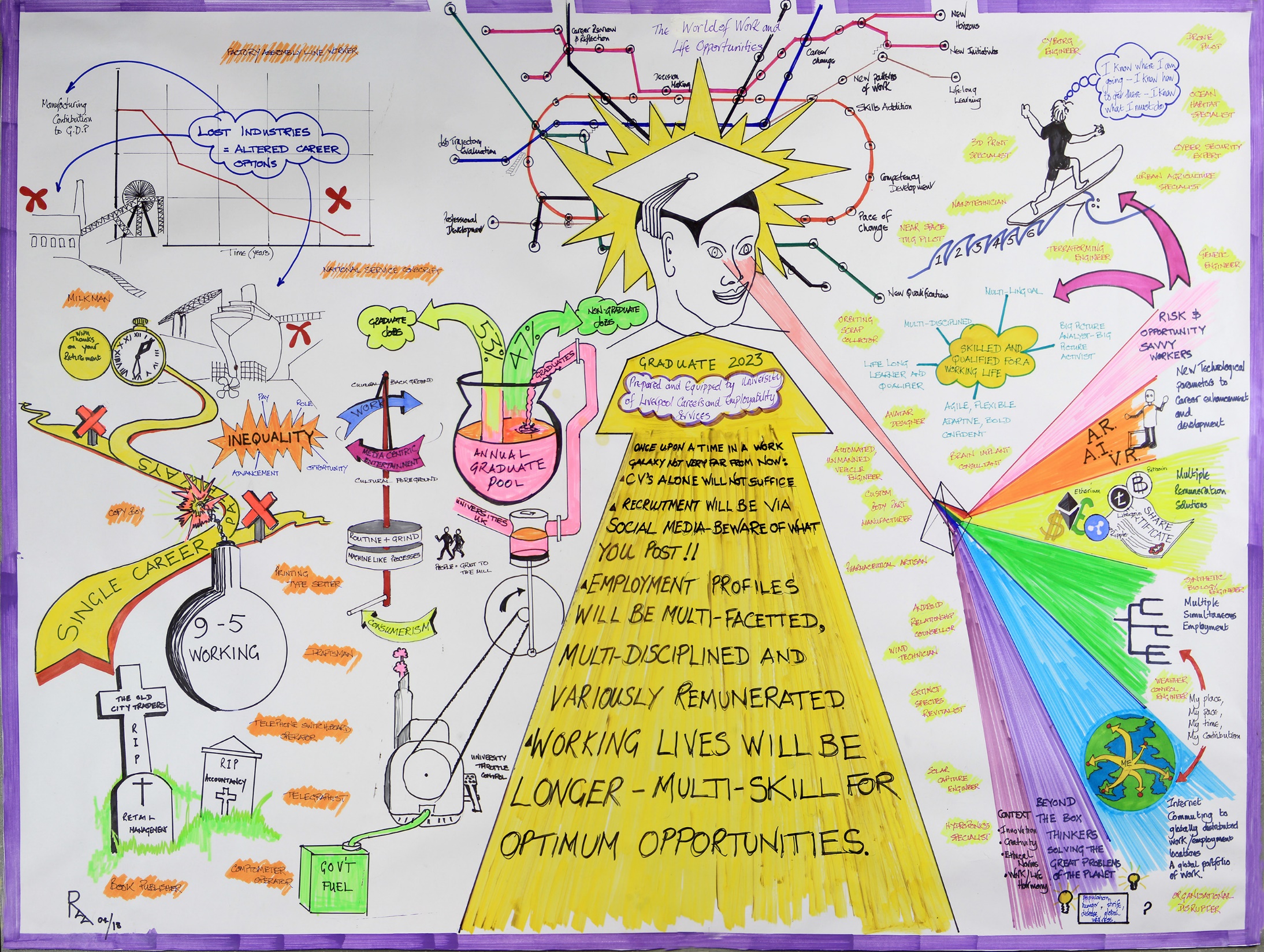 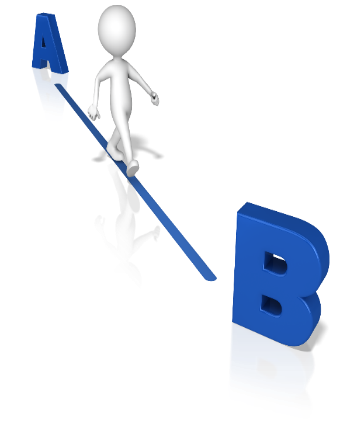 Programmes:
4 steps
29/05/2018
Creating&Measuring the Future ELESIG
17
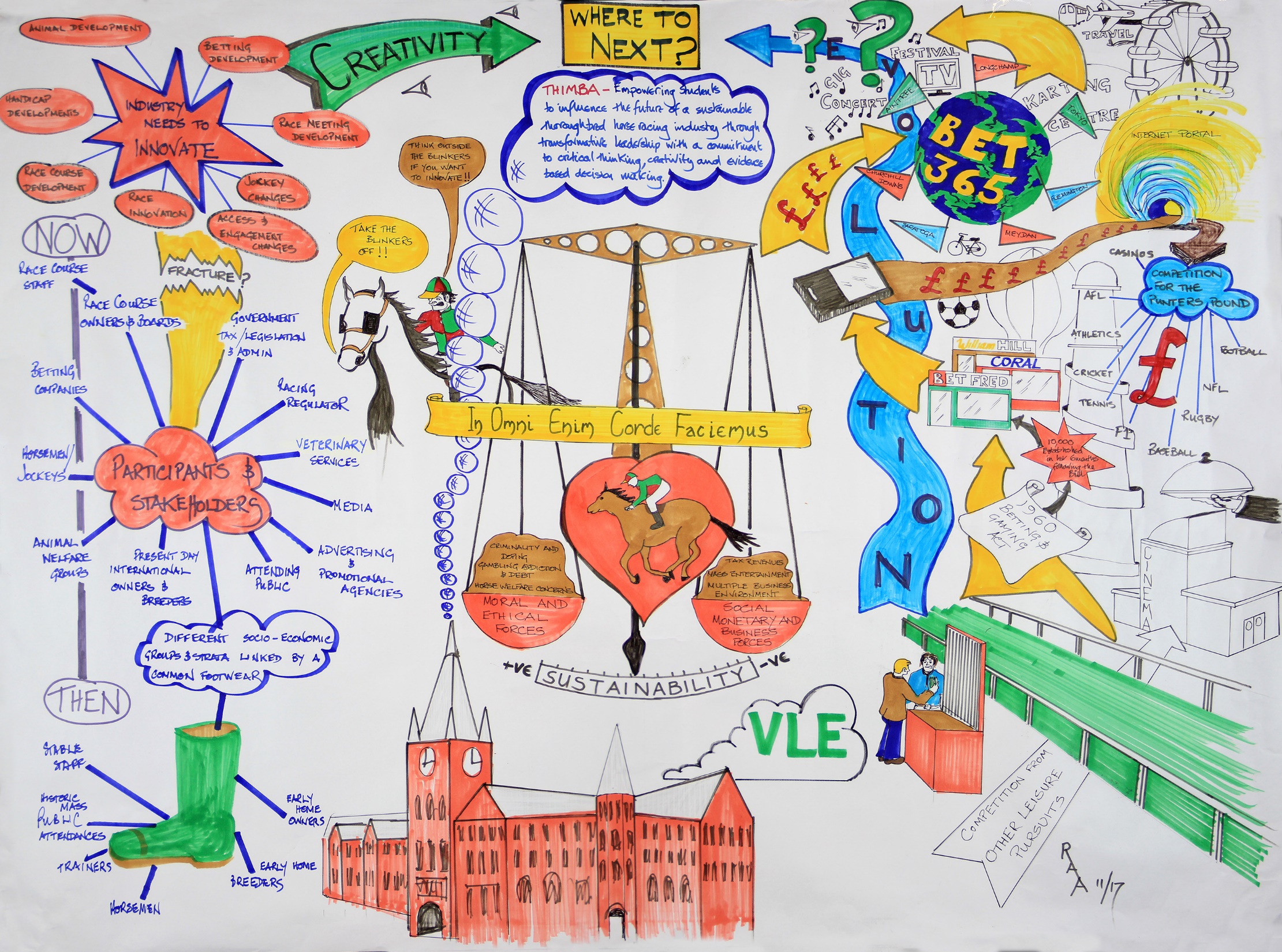 Programmes:
4 steps
29/05/2018
Creating&Measuring the Future ELESIG
18
Scaffolding  knowledge:
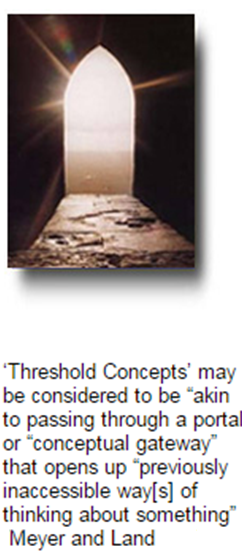 Threshold knowledge: the ‘right of passage’
core concepts that once understood, transform perception of a subject
29/05/2018
Creating&Measuring the Future ELESIG
19
Digital @ ULMS
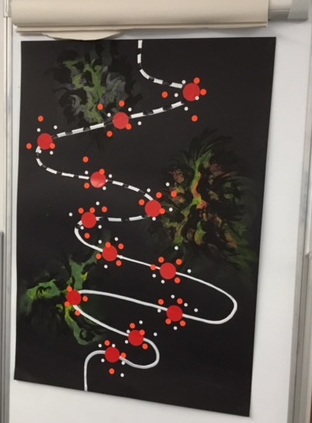 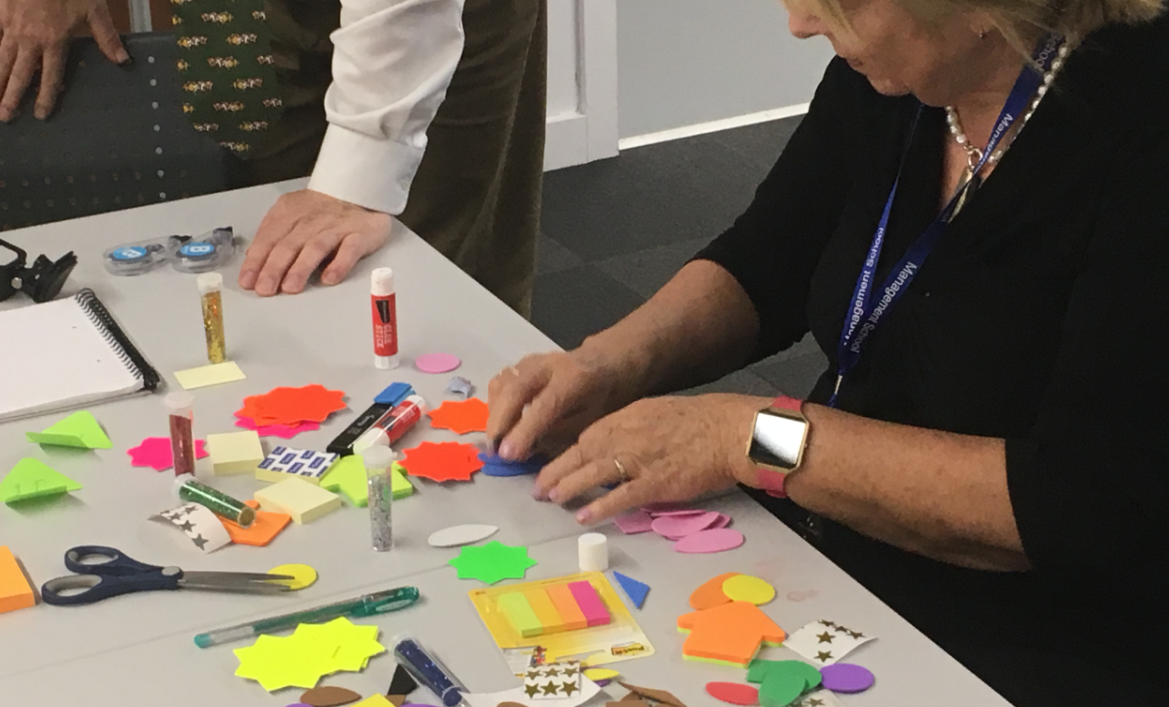 29/05/2018
Creating&Measuring the Future ELESIG
20
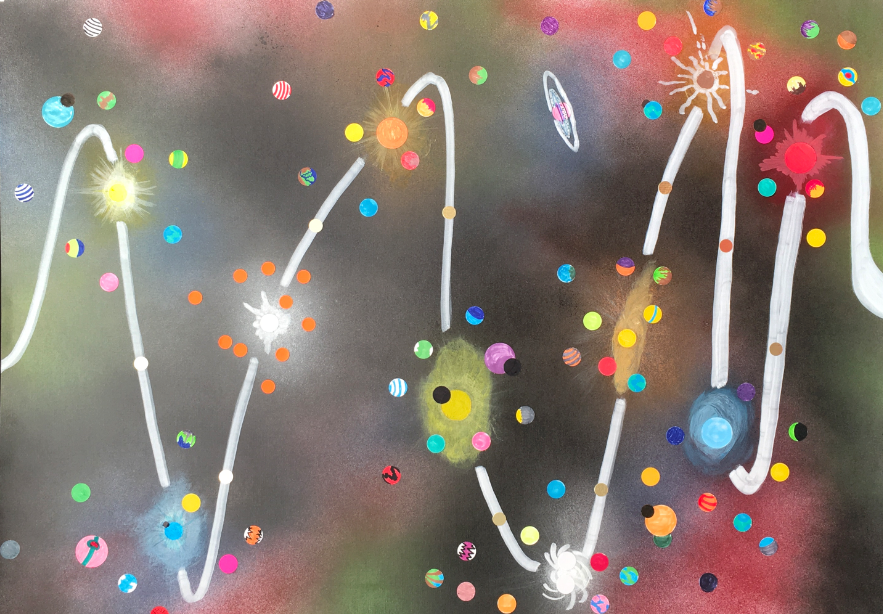 Developing your Programme Story Board V3
‘Star Gates’
(threshold concepts)
29/05/2018
Creating&Measuring the Future ELESIG
21
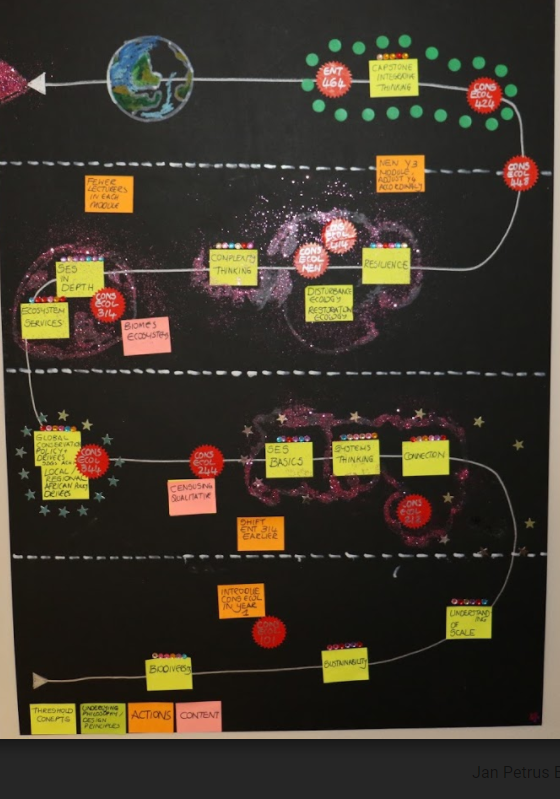 29/05/2018
Creating&Measuring the Future ELESIG
22
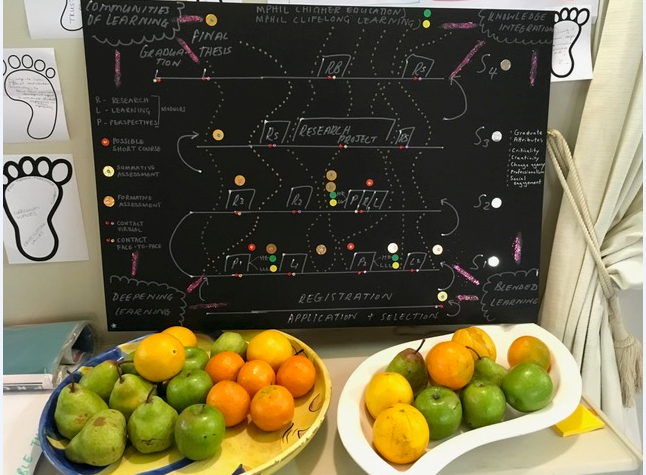 29/05/2018
Creating&Measuring the Future ELESIG
23
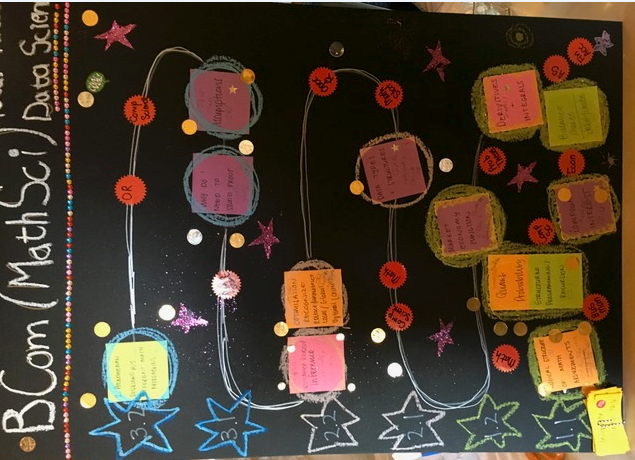 29/05/2018
Creating&Measuring the Future ELESIG
24
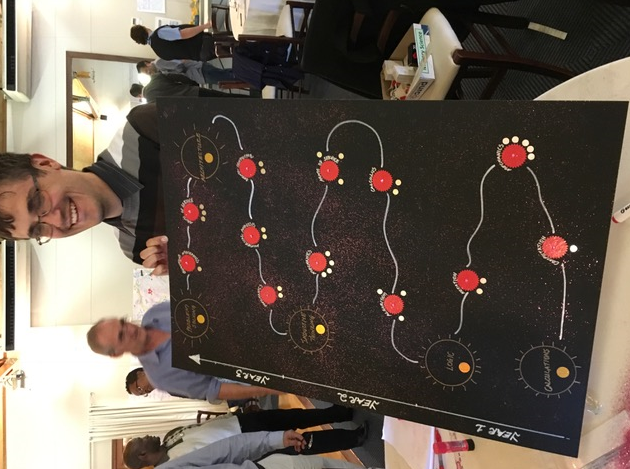 29/05/2018
Creating&Measuring the Future ELESIG
25